OBILJEŽEN DAN PLANETE ZEMLJA u 3.a razreduOSNOVNE ŠKOLE BEDEKOVČINA
U realizaciji projekta Voda- izvor života  je i cjelina ZDENCI  i njihovo održavanje na području gdje učenici žive.
  Povodom obilježavanja Dana planete Zemlja, a u svrhu  upoznavanja učenika s postupkom čišćenja zdenaca   učenici 3. a razreda posjetili su 21. travnja 2016.DVD Bedekovčina .
   Tom prilikom vatrogasci su čistili zdenac koji imaju u svom dvorištu. Učenici su bili iznenađeni jednostavnošću postupka.
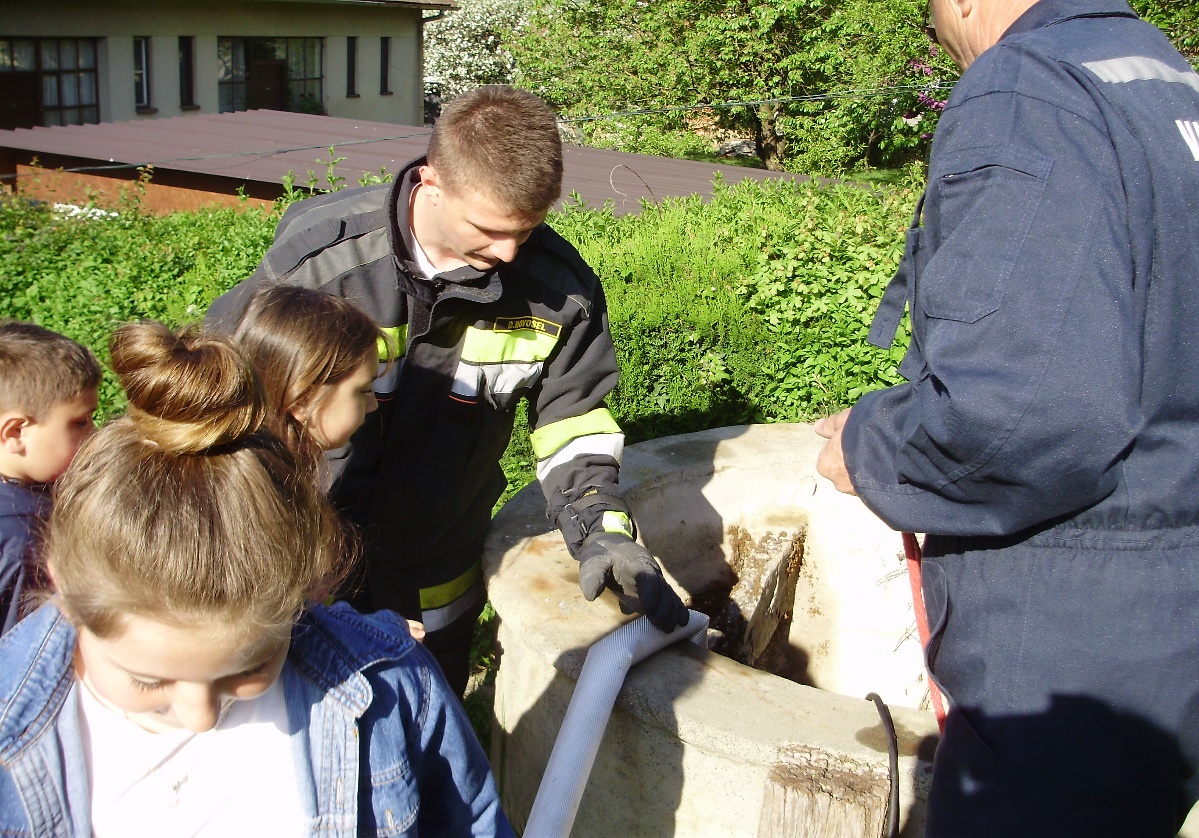 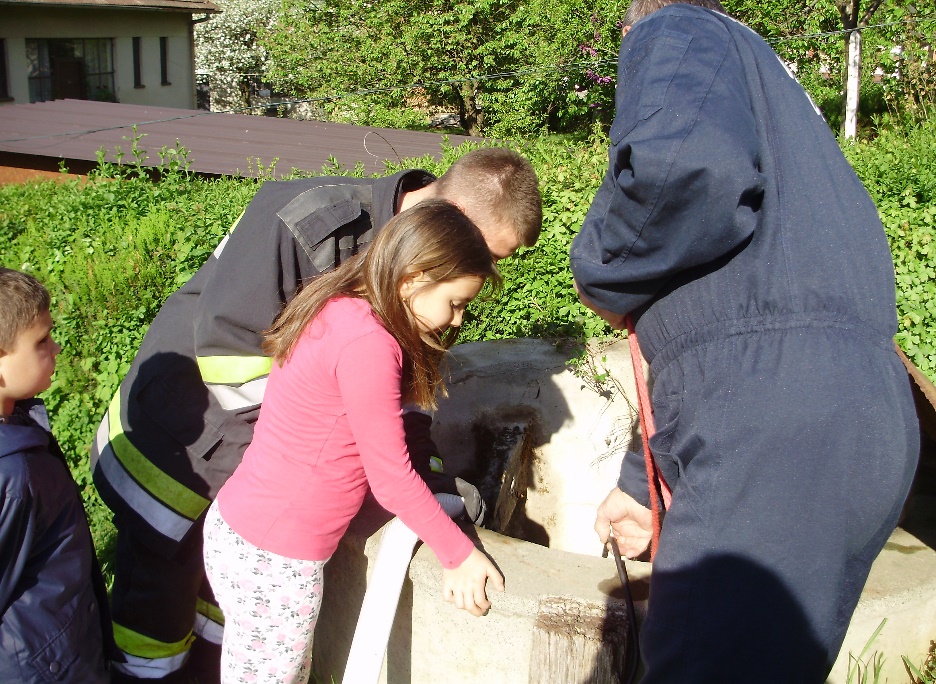 Osim čišćenja zdenca gospodin Željko Odak upoznao je i učenike s opremom i poslovima koje obavljaju vatrogasci. Prilikom obilaska prostora učenicima se stalno naglašavala potreba očuvanja prirode i njenih ljepota kako ne bi došlo do požara i neželjenih posljedica.
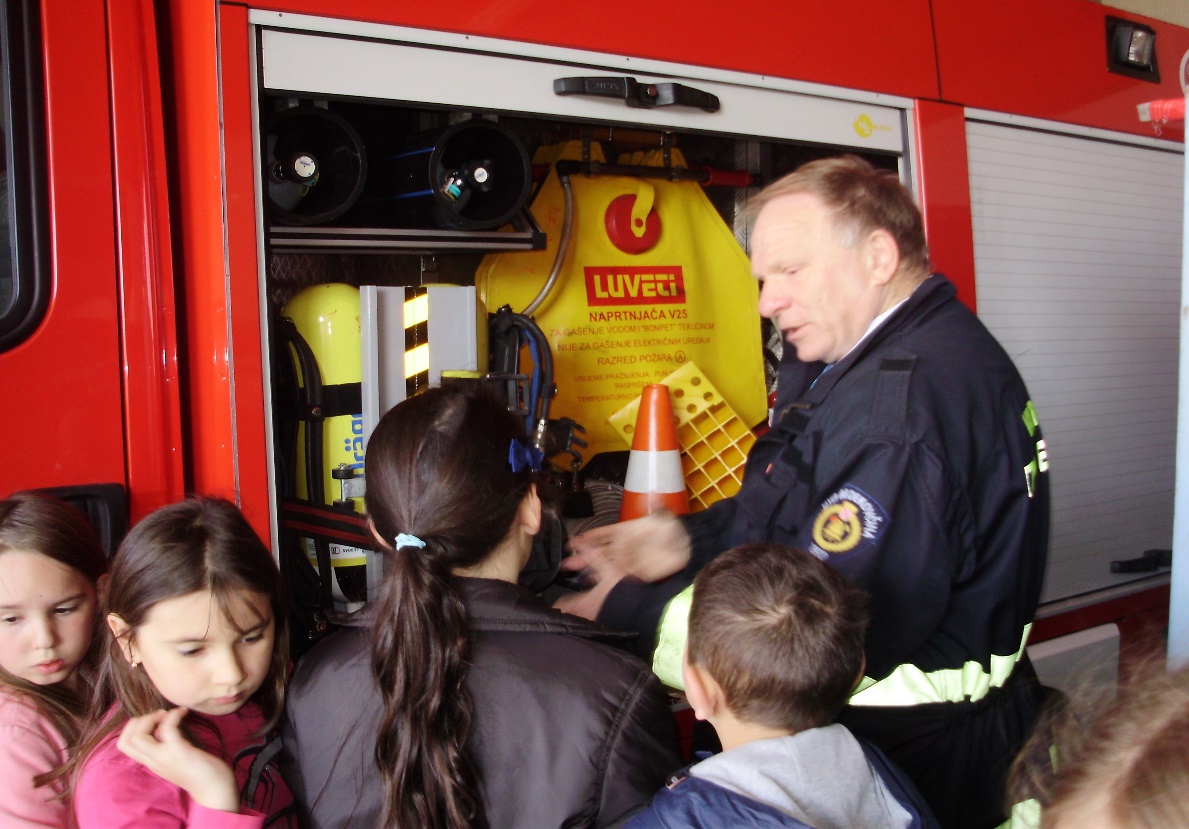 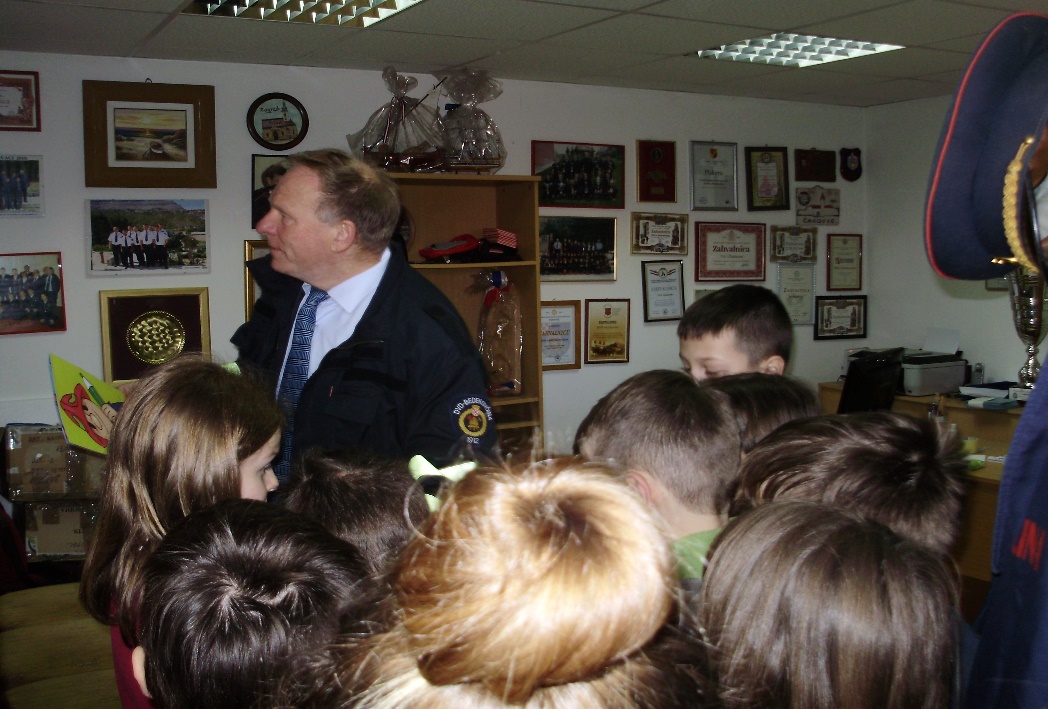 Učenici 3.a razreda svojim zanimanjem za zdence i njihovim očuvanjem i održavanjem potaknuli su DVD Bedekovčina da zdenac koji imaju u svom dvorištu potpuno očiste, stave ga u funkciju i lijepo  urede. 
    Učenici  su pozvani da posjete zdenac kad ga urede, a mi ćemo se tom pozivu vrlo rado odazvati.
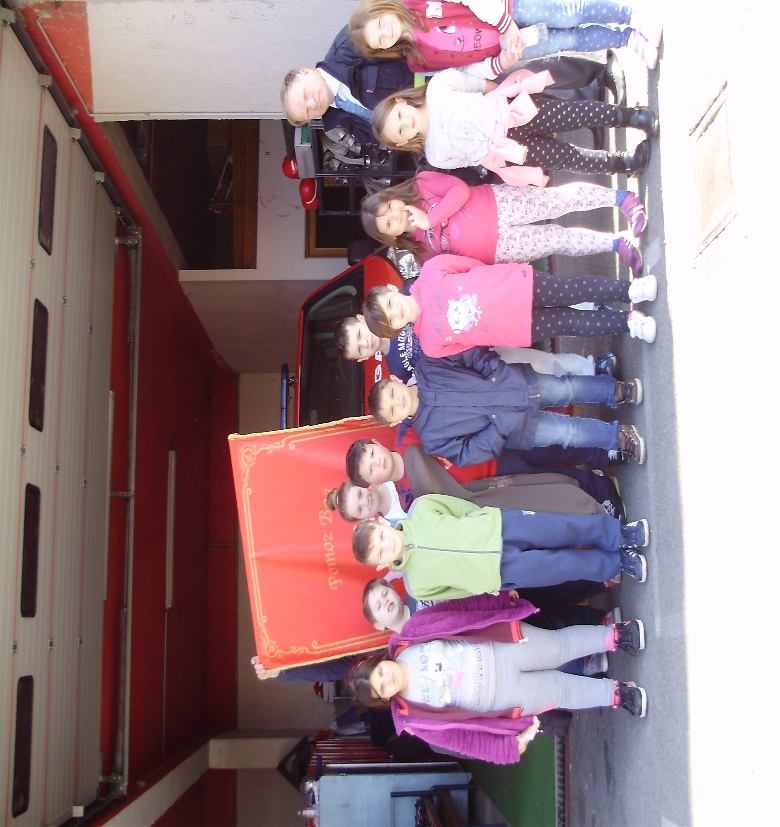 Dan planete Zemlja obilježili smo i na novinarskoj grupi 

Gledajući prezentacije o važnosti očuvanja Zemlje kao naše  planete na plakat smo pisali zaključke i ukrasili ga cvijećem okolo plakata.
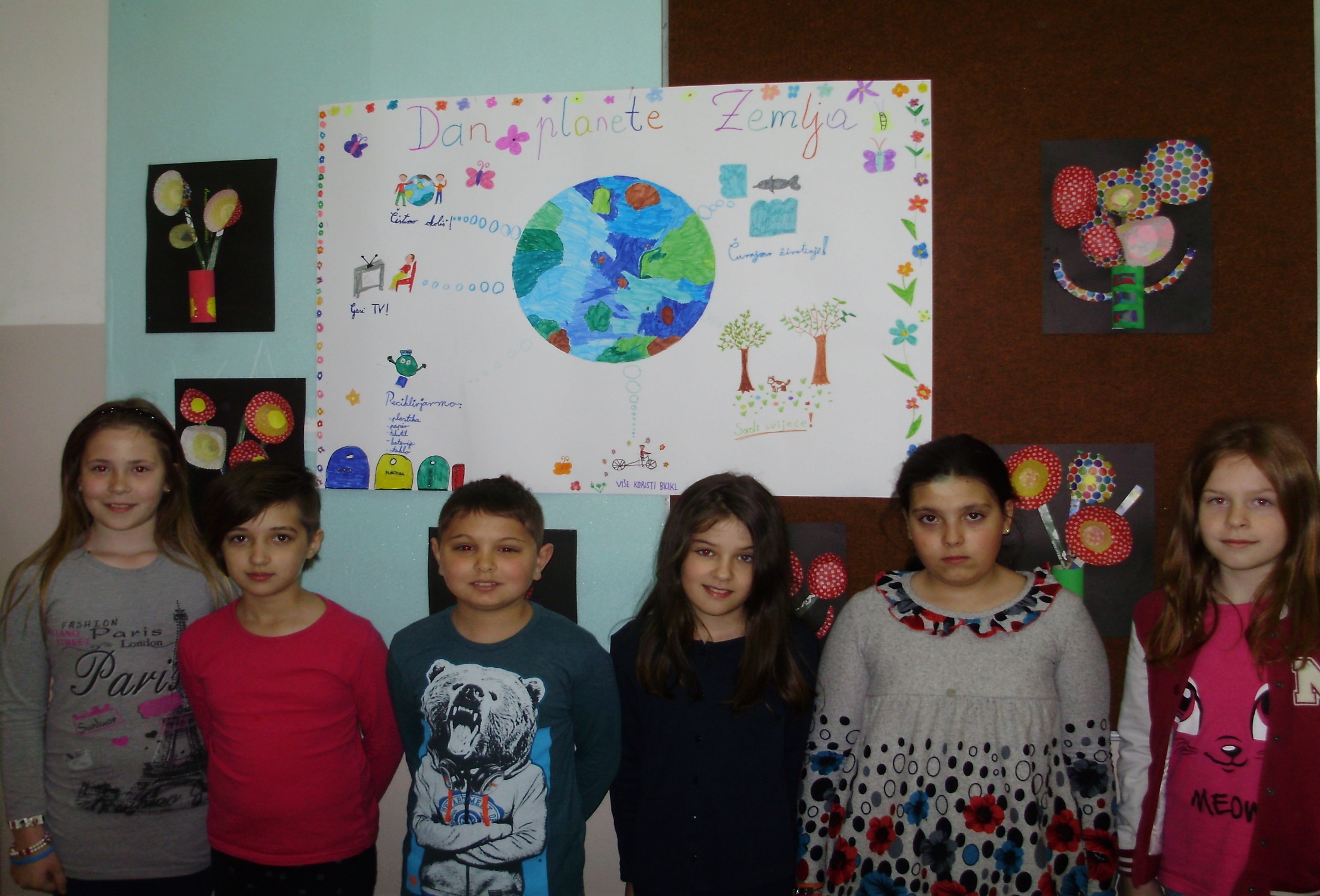 U sklopu našeg projekta, a povodom Dana planete Zemlja  u razredu smo  gledali prezentacije o važnosti vode i njenom značenju za život svih bića na zemlji.
   Istaknuli smo  njenu važnost i   snagu koju  na razne načine u prirodi iskorištavamo. 

  Prilikom toga napravili smo i mali pokus koji pokazuje snagu vode u podizanju  gumice na koncu.
  Taj dio gradiva povezali smo sa hidroelektranama   i njihovim zadaćama.

NA KRAJU SMO ZAPJEVALI SVOJU PJESMU O ČUVANJU PRIRODE
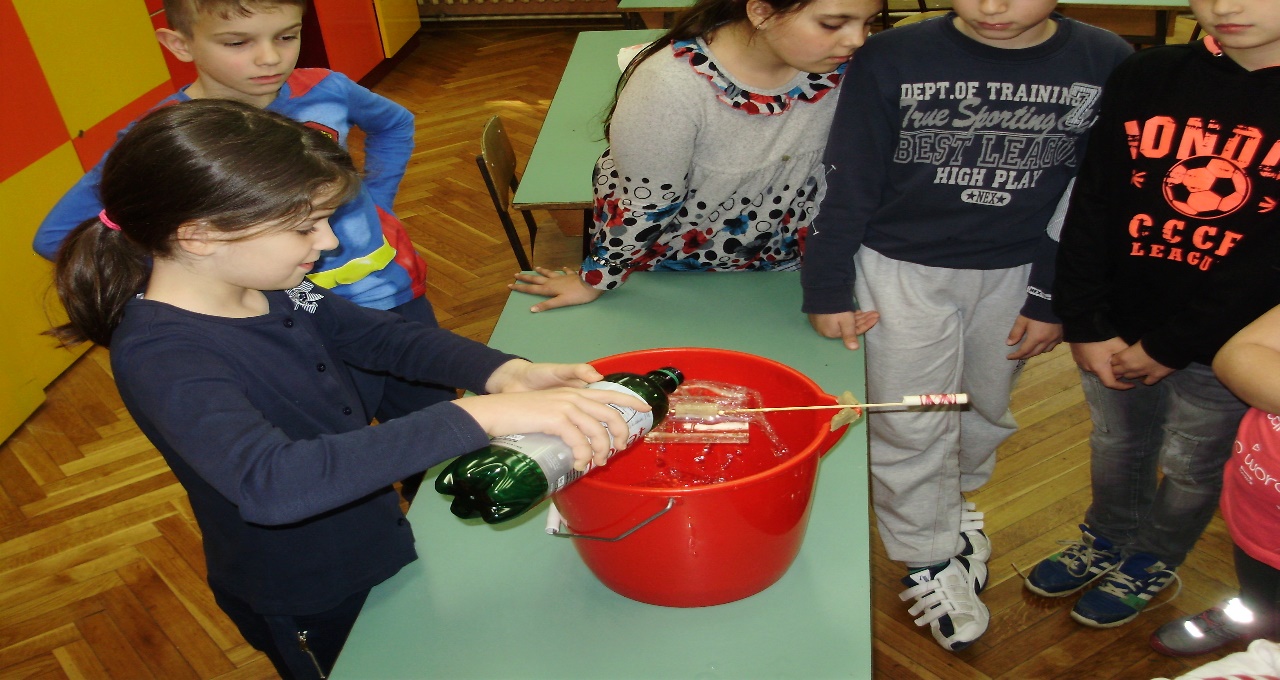